NADGROBNI SPOMENIK           
   OBITELJI  AURELIJA JANUARIJA 
         IZ DOBRINACA KOD RUME
Branka Migotti
Hrvatska akademija znanosti i umjetnosti
Zagreb
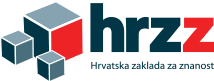 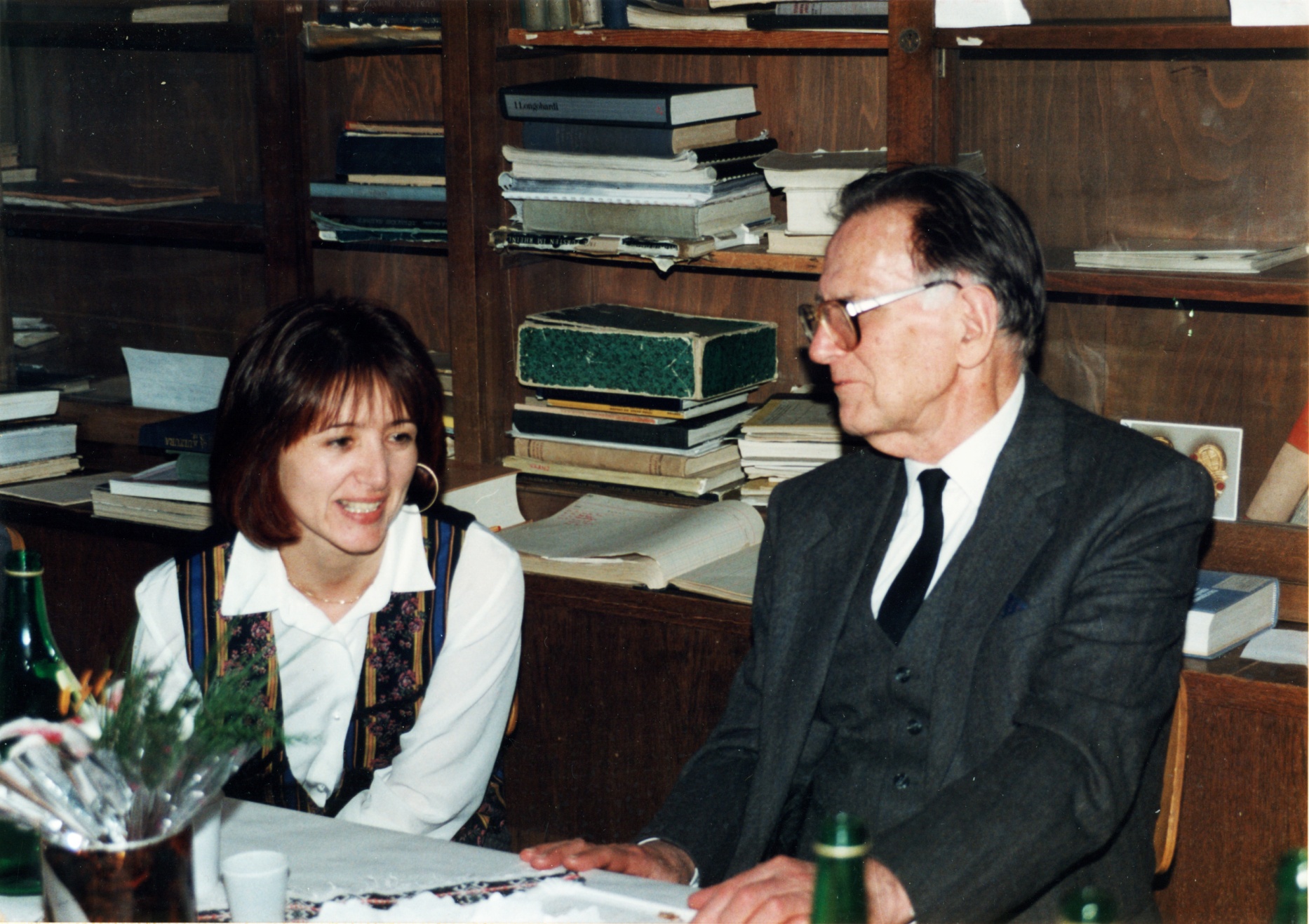 Filozofski fakultet, Arheologija,  Zagreb, 17. siječnja  1992.
ARHEOLOŠKI MUZEJ U ZAGREBU, 2009.
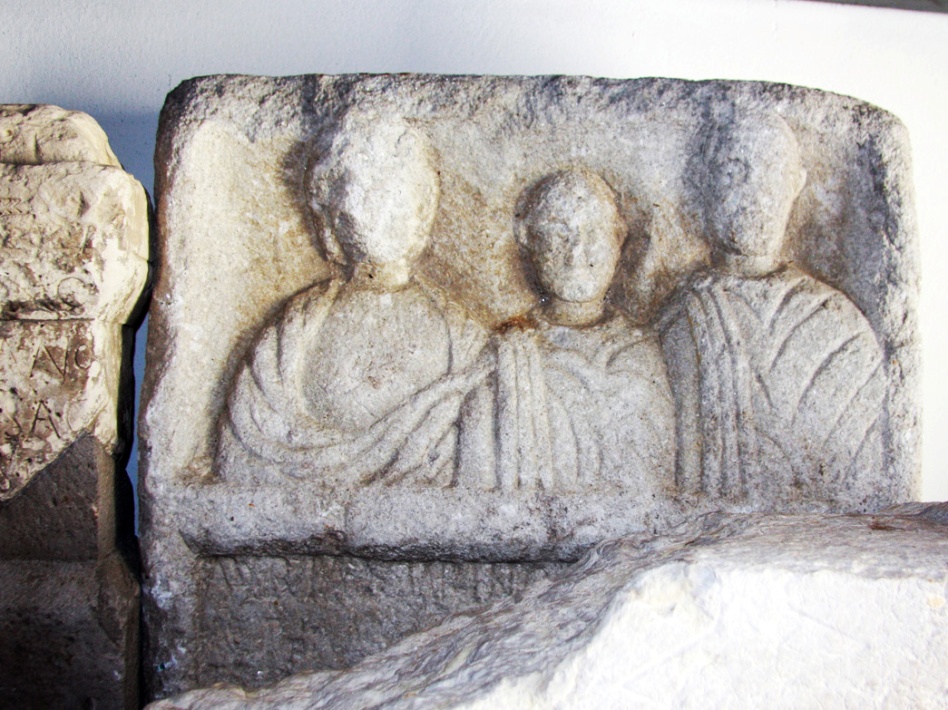 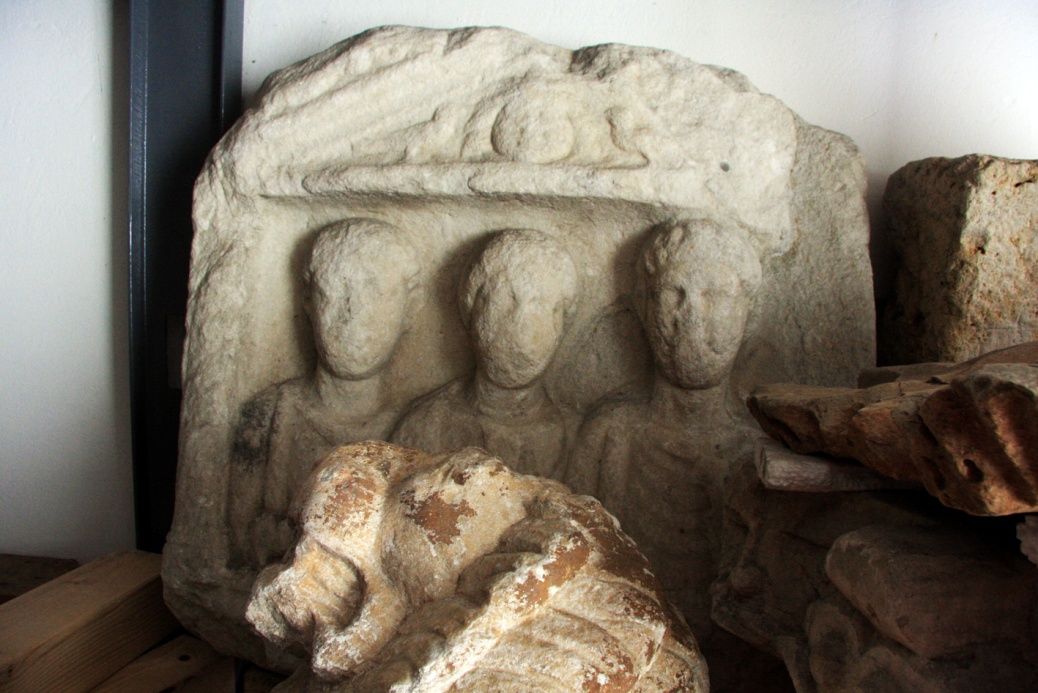 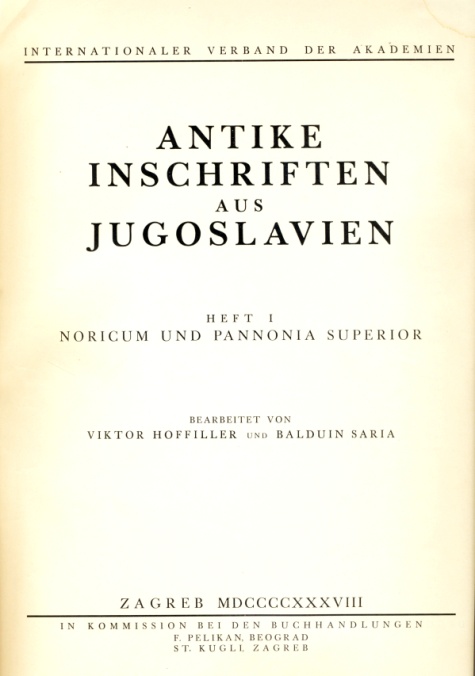 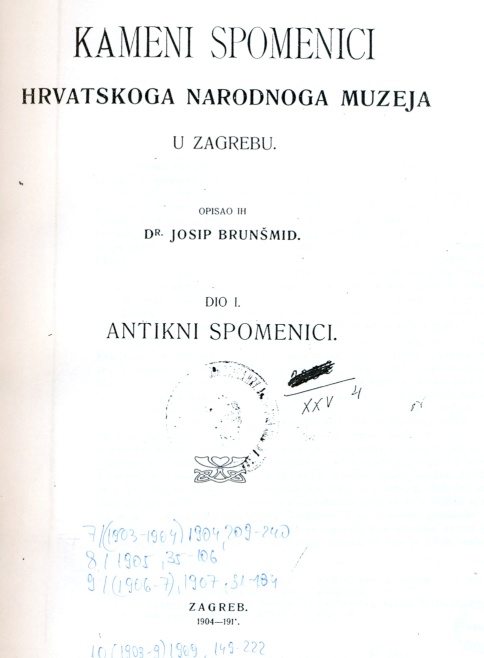 1938.
1904.-1911.
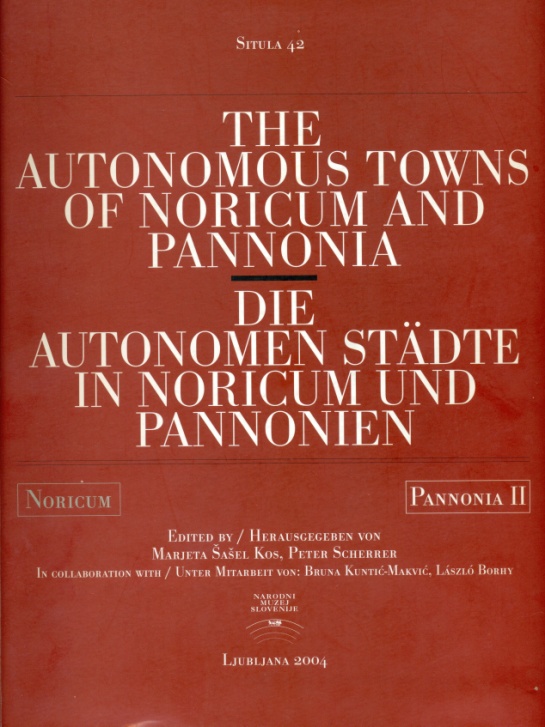 STELA , DARUVAR
B. Schejbal, Municipium Iasorum (Aquae Balissae)
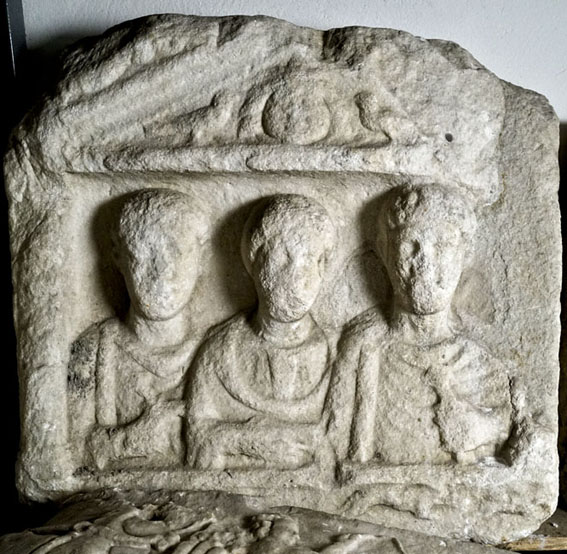 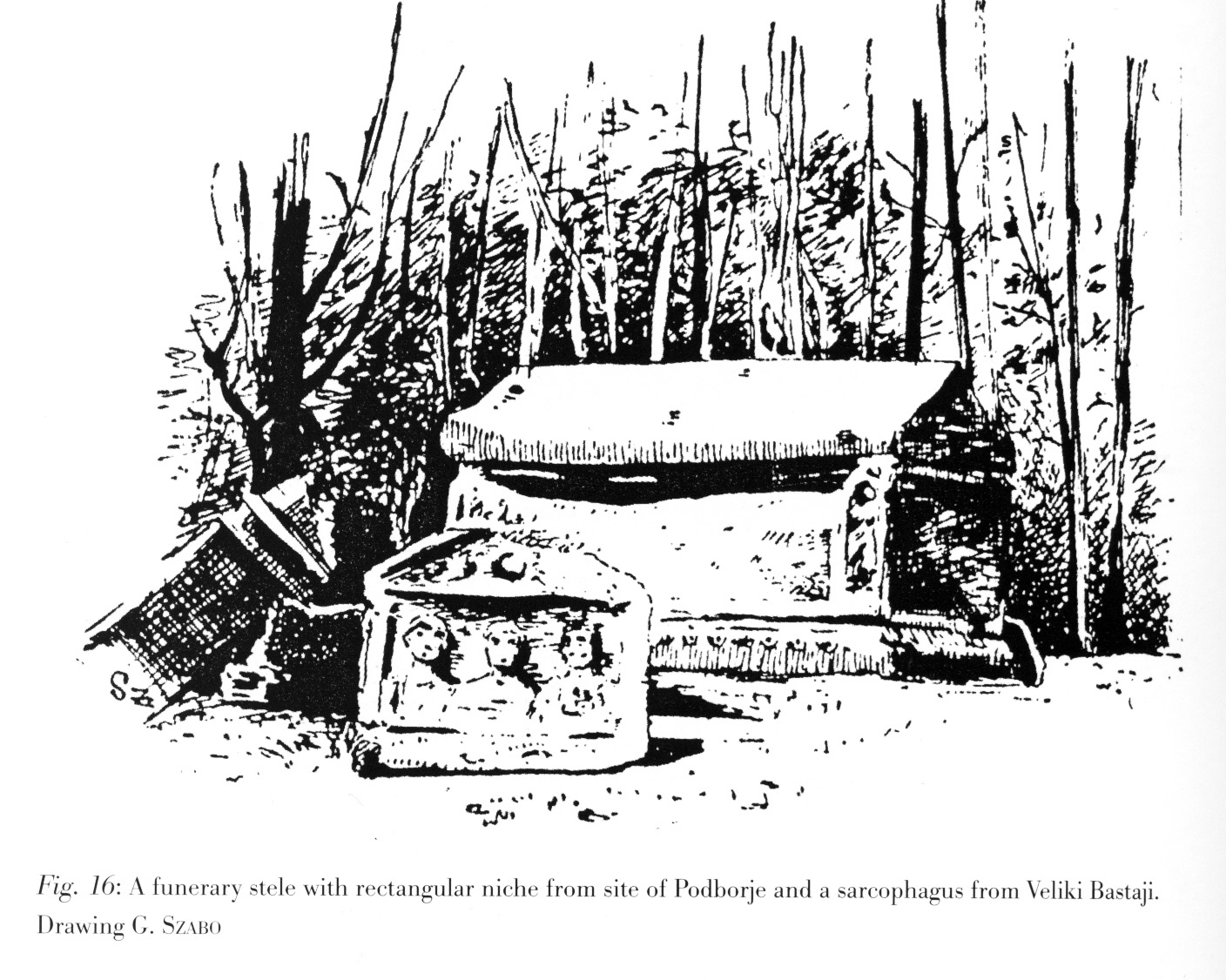 Ubi erat  lupa u AMZ-u, 2013.
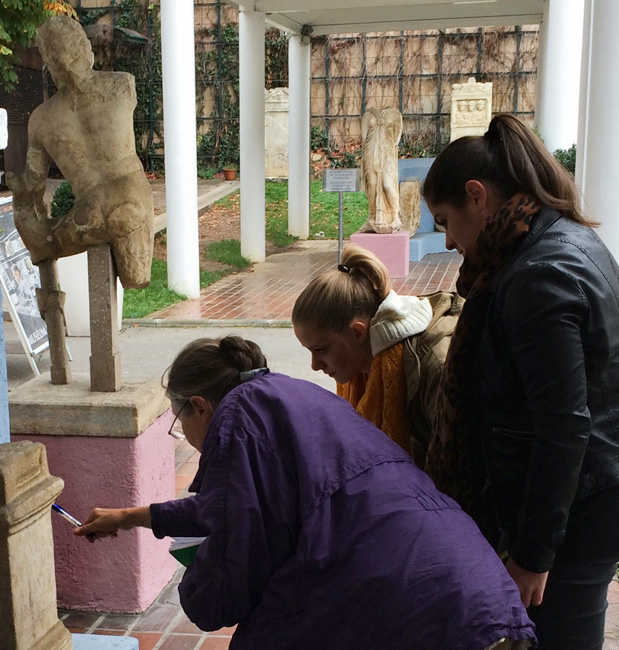 Viestnik hrvatskoga arkeologičkoga družtva, god.  II.- br. 1., 1880.
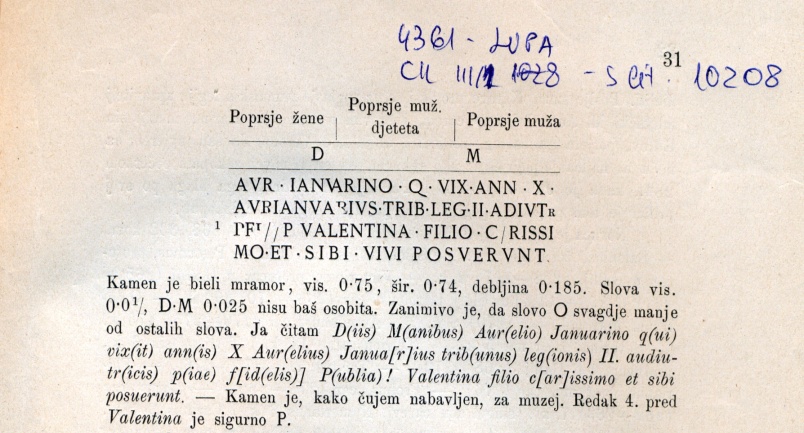 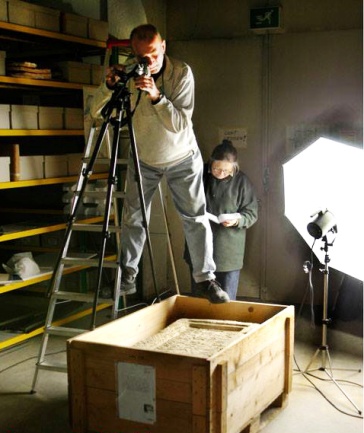 lupa 4361 (CIL ,  EDCS)
                      Petrovci
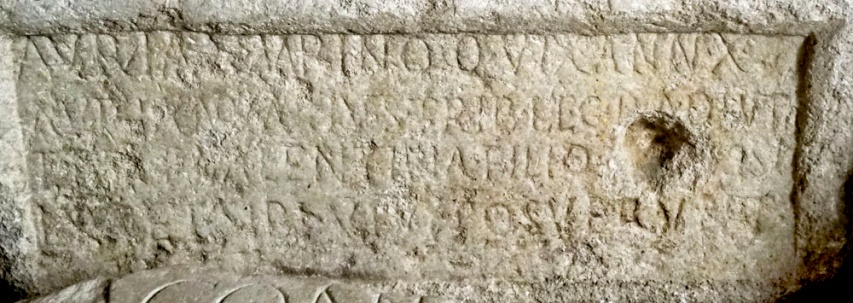 Friederike i Ortolf Harl
ISTOČNI  SRIJEM – PANNONIA INFERIOR
    Donji Petrovci: Bassianae   Dobrinci: Caput Bassianense
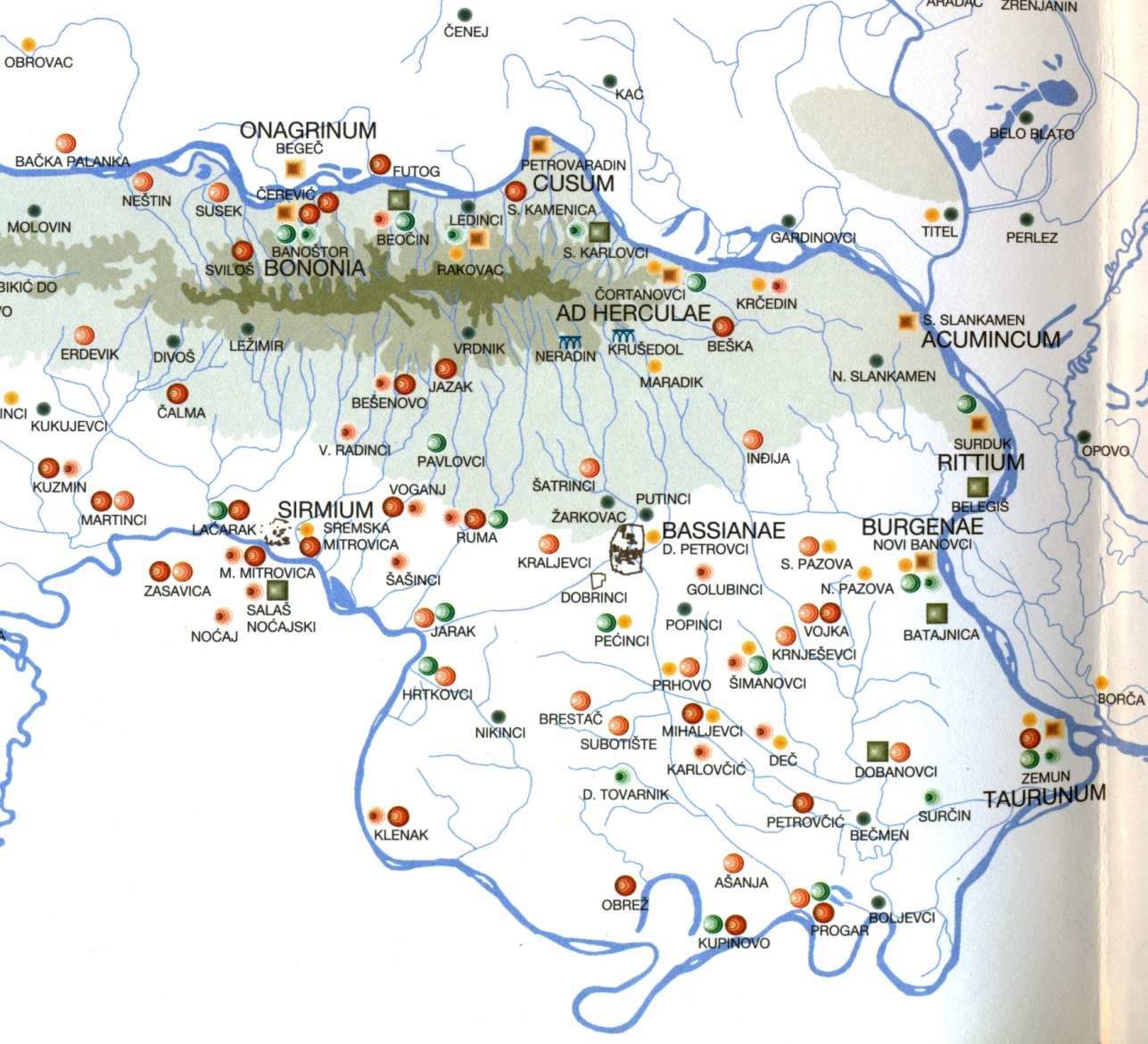 Miroslava Mirković 1962.

Slobodan Dušanić 1968.

Miomir Petrović 1995.

Milena Milin 2004.
 
Velika Dautova Ruševljan – 
Miroslav Vujović 2006.
Arhiv AMZ, Muzejski interesi 44 / 1915.
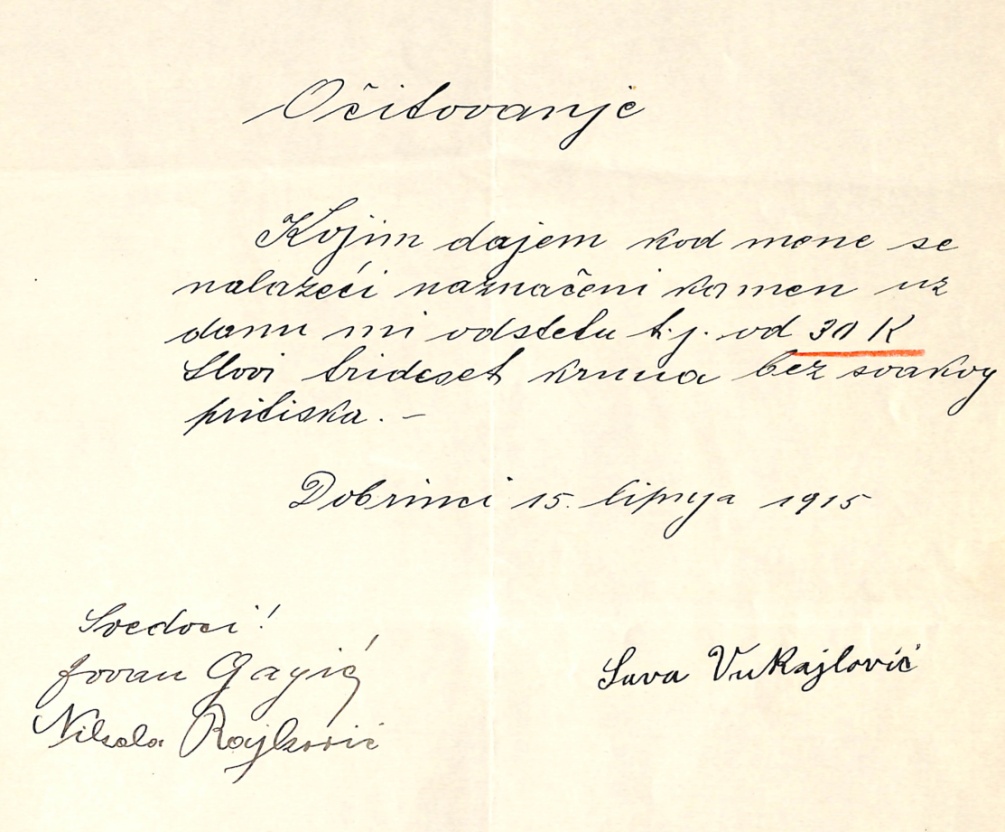 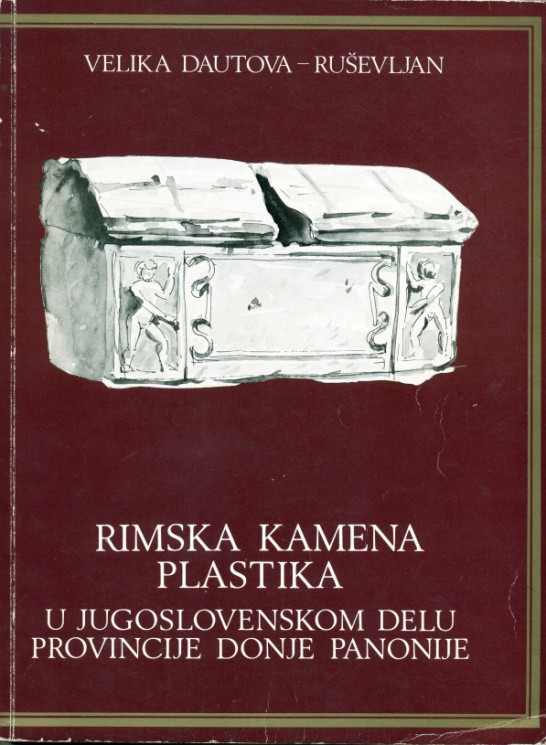 Novi Sad, 1983.
VAHD II/1, 1880.
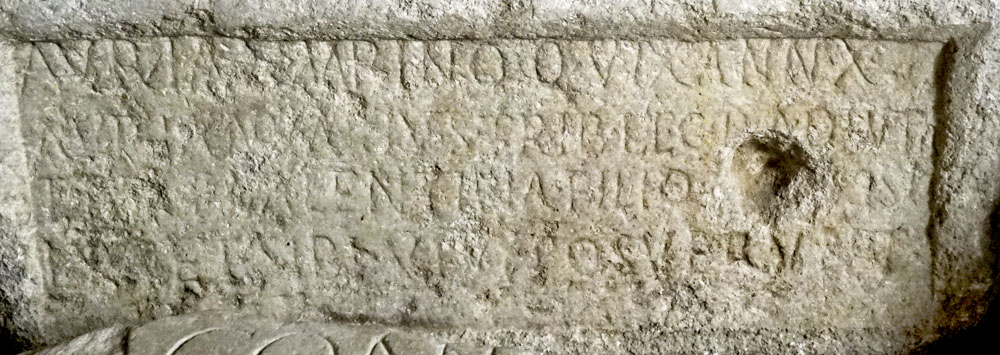 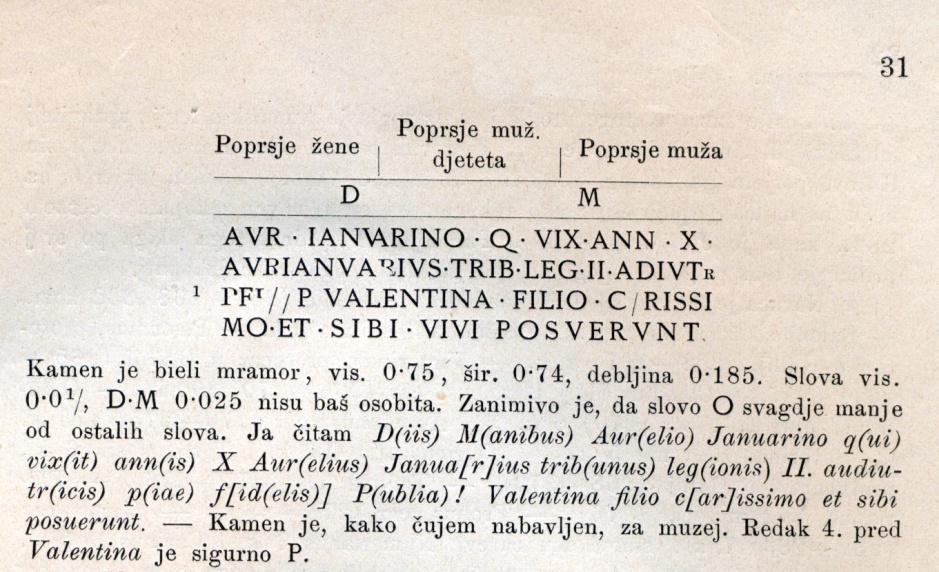 EDCS  ID 29300073
D(is) M(anibus) / Aur(elio) Ianuario q(ui) vix(it) ann(os) X /Aur(elius) Ianuarius trib(unus) leg(ionis) II Adiutr(icis) / [et Au]r(elia) Valentina filio carissi/mo et sibi vivi posuerunt
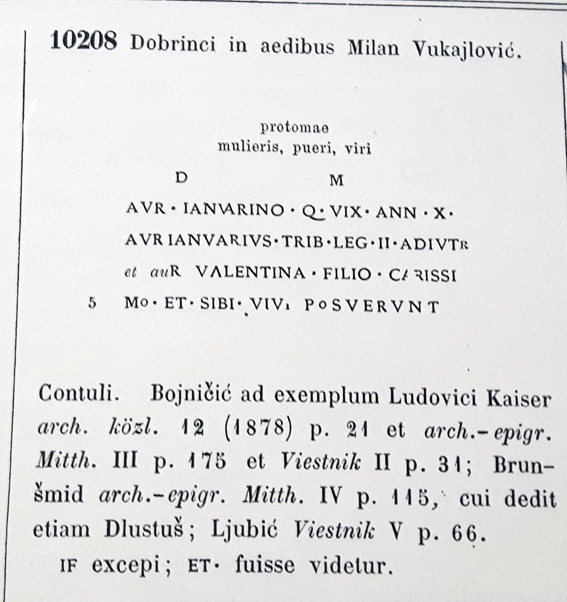 CIL III
LUPA 4361
D(is) M(anibus) // Aur(elio) Ianuario (?) q(ui) vix(it) ann(os) X /Aur(elius) Ianuarius trib(unus) leg(ionis) II Adiutr(icis) / [et Au]r(elia) Valentina filio carissi/mo et sibi vivi posuerunt
Legio II Adiutrix – Sirmium, Aquincum,
    Caput Bassianense
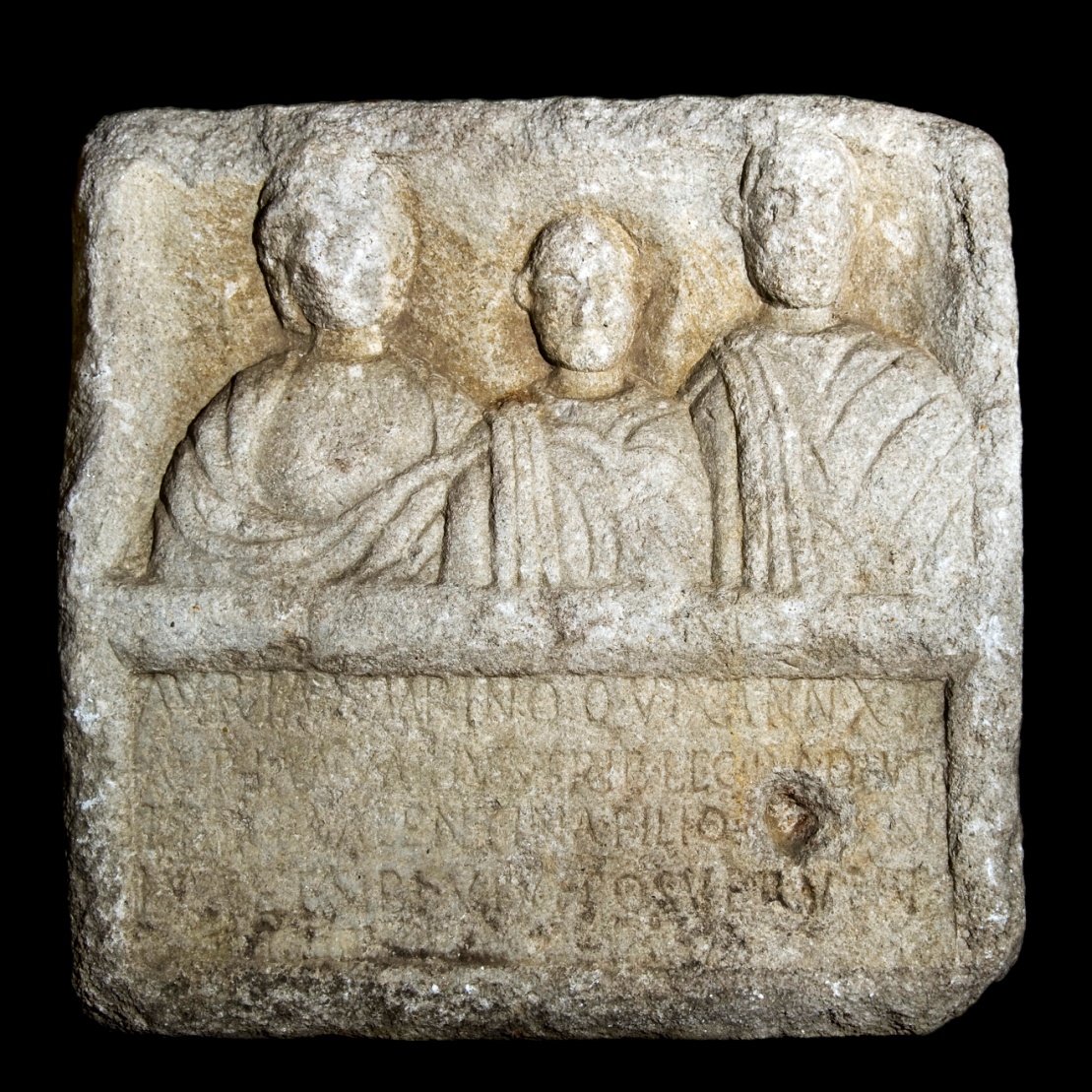 UGRADBENI RELJEF
75 x 74 x 18,5 cm
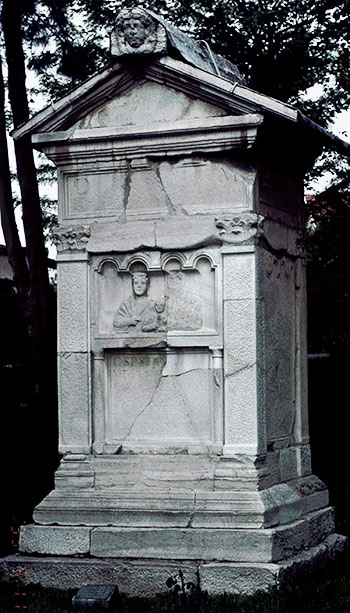 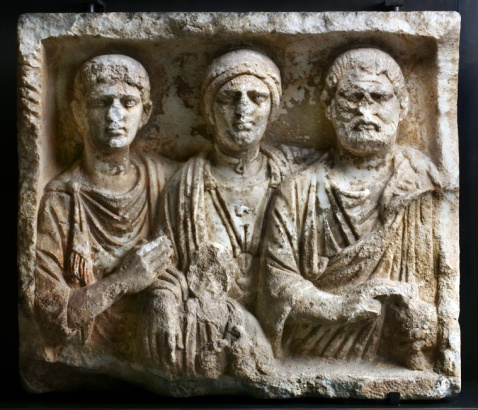 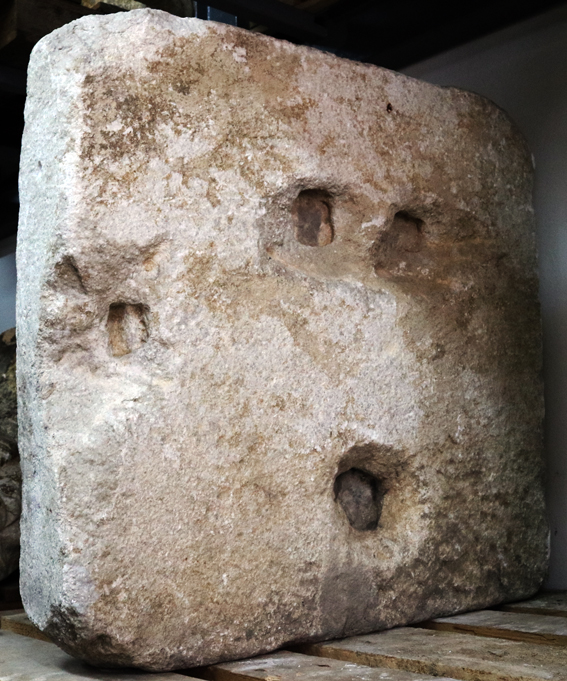 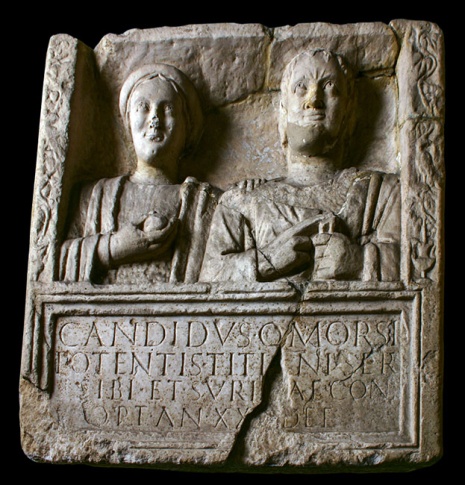 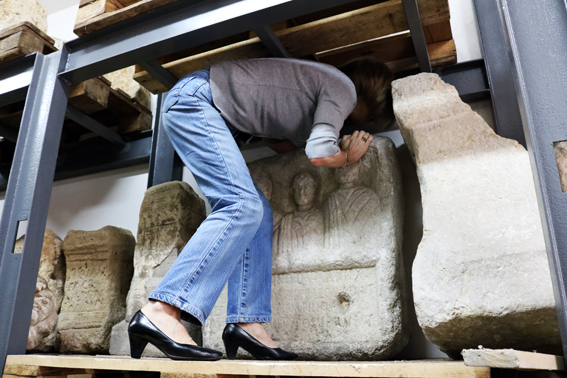 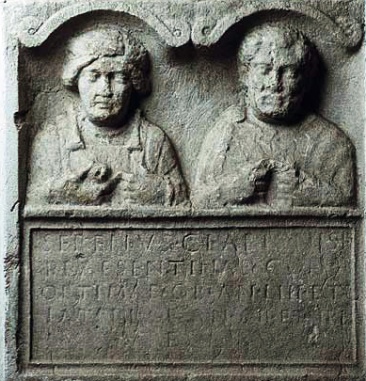 Felix Romuliana 
             Gamzigrad
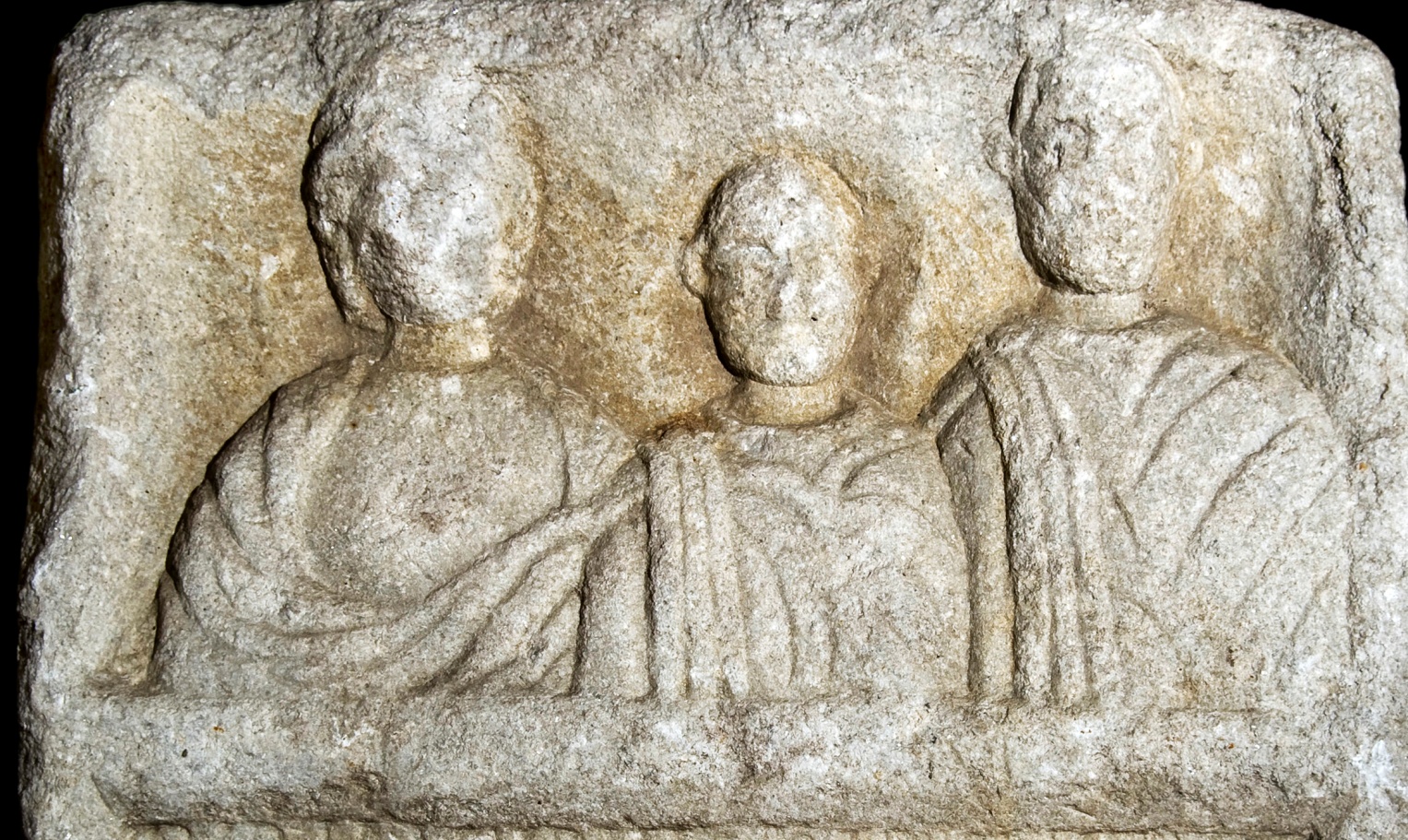 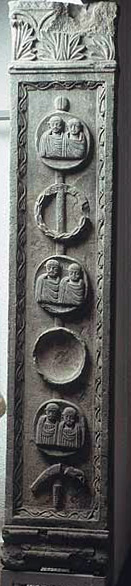 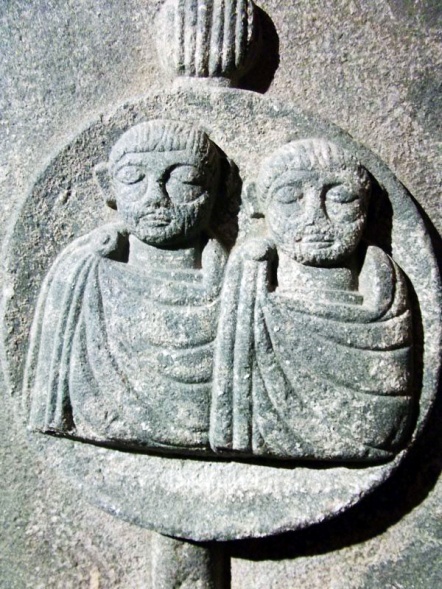 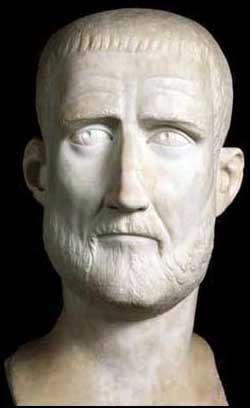 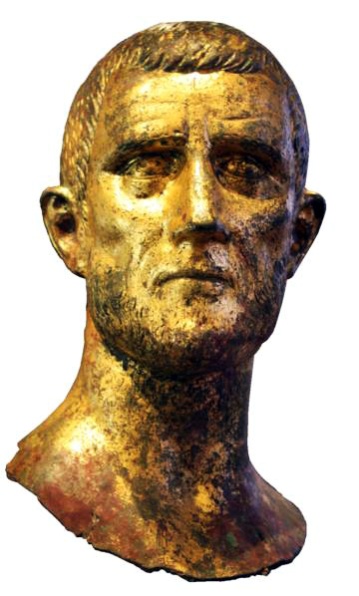 Aurelijan (270.-275.)
Prob (276.-282.)
HVALA NA PAŽNJI!